ACHIEVING VIRAL SUPPRESSION AMONG NON-SUPPRESSED ADOLESCENTS ON ART IN TANZANIA: EFFECTS OF A TARGETED INTERVENTION
Authors: Theopista Masenge (tmasenge@pedaids.org), Gretchen Antelman, Roland van de Ven, Angasyege Kibona, Leonarda Pastory, Sajida Kimambo
Affiliations: The Elizabeth Glaser Pediatric AIDS Foundation, Tanzania
Presenting Author contacts: Alternative email-  thiyojacob@gmail.com;  Twitter @ DrTheo5
PEB0303
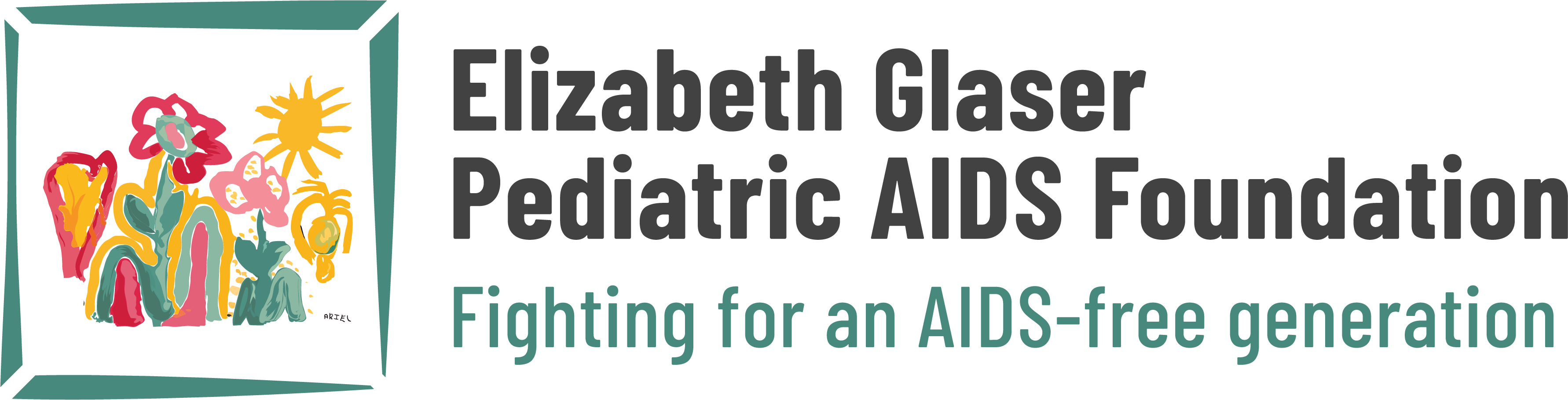 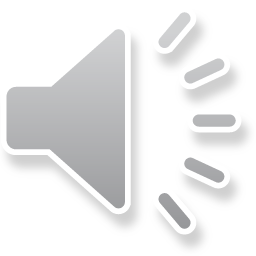 RESULTS ct…
There was a gender disparity in viral suppression with more impact shown in males in all age groups.
BACKGROUND
Many adolescents on ART are not virally suppressed for multiple reasons, including poor adherence and being on sub-optimal regimens.
This review aims to determine the effect of the intervention, Timiza Ndoto (Swahili for Achieving Dreams), which targeted non-virally suppressed adolescents in Tanzania.
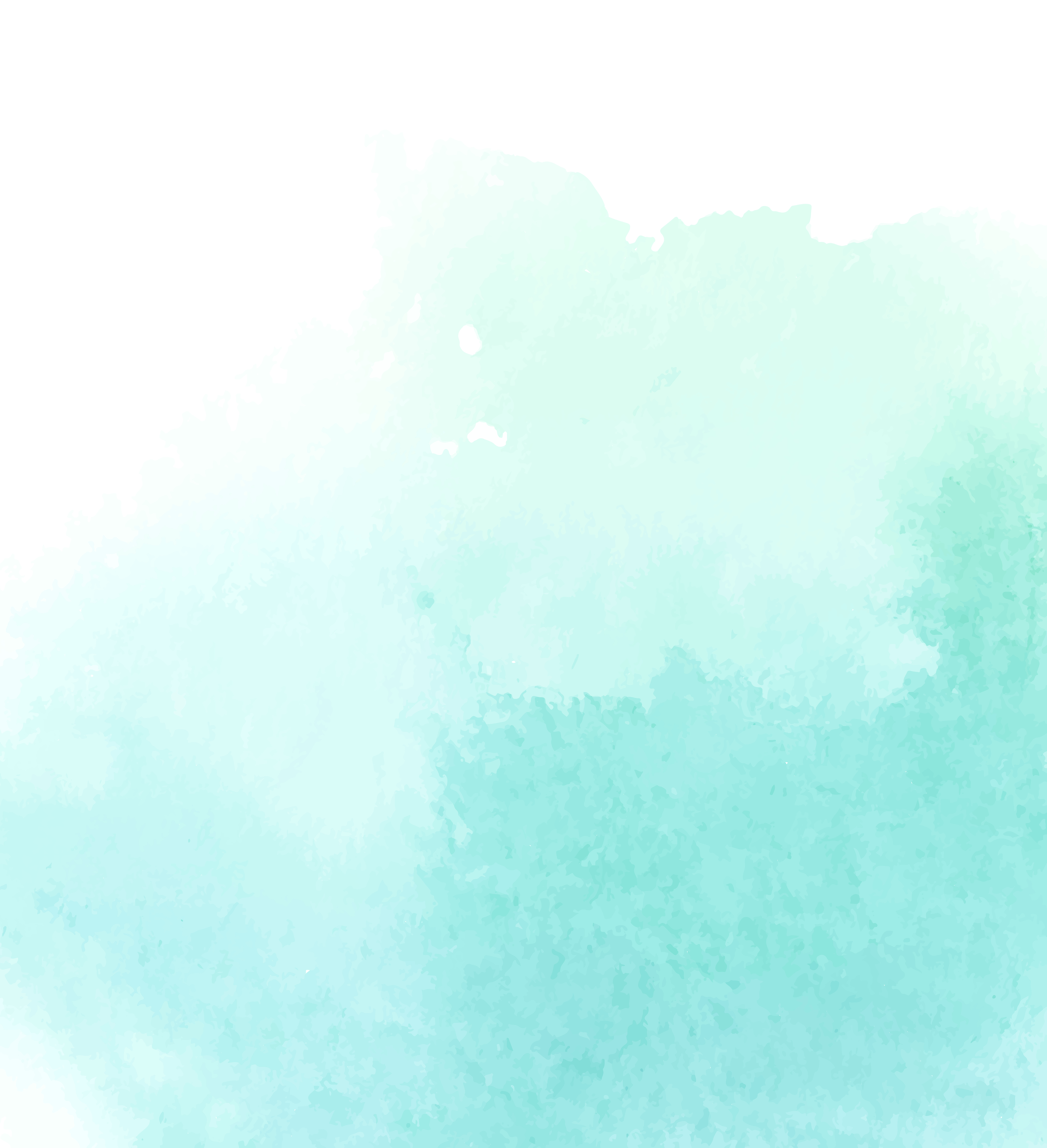 MAIN FINDINGS
Secondary viral suppression (<1000 cp/ml) was 68% (95% CI: 63,73) among adolescents attending intervention sites and 52% (95% CI: 47,56) at SOC sites (p<.001).
A favorable viral response (those suppressed or with reduced viral load by a clinically important criterion [>=0.5 log drop]) was 82% at intervention sites compared to 72% of adolescents at standard care sites (p<.0001;Table 2a).
Almost three-quarters (72%) of those at the intervention sites were changed to optimal DTG-based regimen compared to only 42% at standard care sites (p<.0001; Table 2a). 
Transitioning to DTG was independently associated with a more than two-fold increased likelihood of achieving secondary viral suppression (OR 2.25; 95% CI: 1.40,3.61; Table 2b).
METHODS
We implemented the intervention for adolescents 10-19 years of age who had a high viral load (VL; >=1000 cp/ml) in 27 high-volume facilities at end of April 2019.
May-June 2019, participants were invited to attend a full one-day workshop with their guardians for intensive group adherence action-planning.
Each family unit developed and implemented a personalized three-month plan to address barriers to ART adherence and planned for the transition to optimal regimens.
We evaluated the effects of the Timiza Ndoto (TN) intervention at site level, compared to the standard of care (SOC) sites on viral response outcomes: secondary (follow-up) suppression <1000 cp/ml and/or log drop >=0.5 cp/ml. Inclusion criteria were adolescents age 10-19 years with a high viral load (>=1000 cp/ml) as of 31 March 2019 and a follow-up viral load from July-December 2019.
The odds of TN exposure and changing to an optimal ARV regimen (dolutegravir/DTG) being associated with becoming virally suppressed after a high viral load were estimated using logistic regression (Stata 14).
CONCLUSION 
 switching to optimal regimens, coupled with engaging guardians in directed and individualized action-planning that tackles barriers to adherence in group settings, contribute to more secondary viral suppression as noted in TN sites.
The TN intervention fast-tracked transitioning and switching of adolescents with high viral load to optimal regimens.
The project is scaling up the intervention to SOC sites every quarter, integrating TN with routine clinical visits.
RESULTS
We identified 888 adolescents with high viral load by April 2019 and 36% (n=323) came from the 27 TN intervention sites and 64% (n=565) from the 138 SOC sites. Of those, 49% were female (n=158) in the TN sites and 47% were female (n=268) in SOC sites 
Those enrolled at TN sites were on ART for longer (77 months) compared to those enrolled at SOC sites (69 months; p=.004; Table 1).
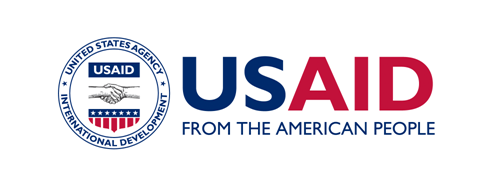 ACKNOWLEDGMENTS 
This study was made possible by the United States Agency for International Development and the generous support of the American people through USAID Cooperative Agreement No.AID-OAA-A-12-00024.
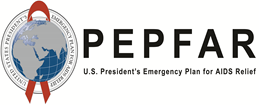